ЧТО ЛИШНЕЕ?
Цель игры: развитие словесно-логического мышления, зрительного анализа, обобщения, навыка классификации объектов по ключевым признакам.
Задачи: 
развивать внимание, память
расширять кругозор и представления об окружающем мире
развивать монологическую и диалогическую речь
закреплять умение находить лишний предмет и объяснить почему он лишний.
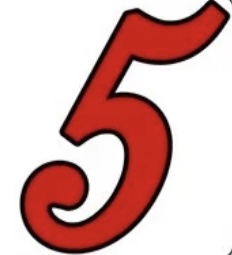 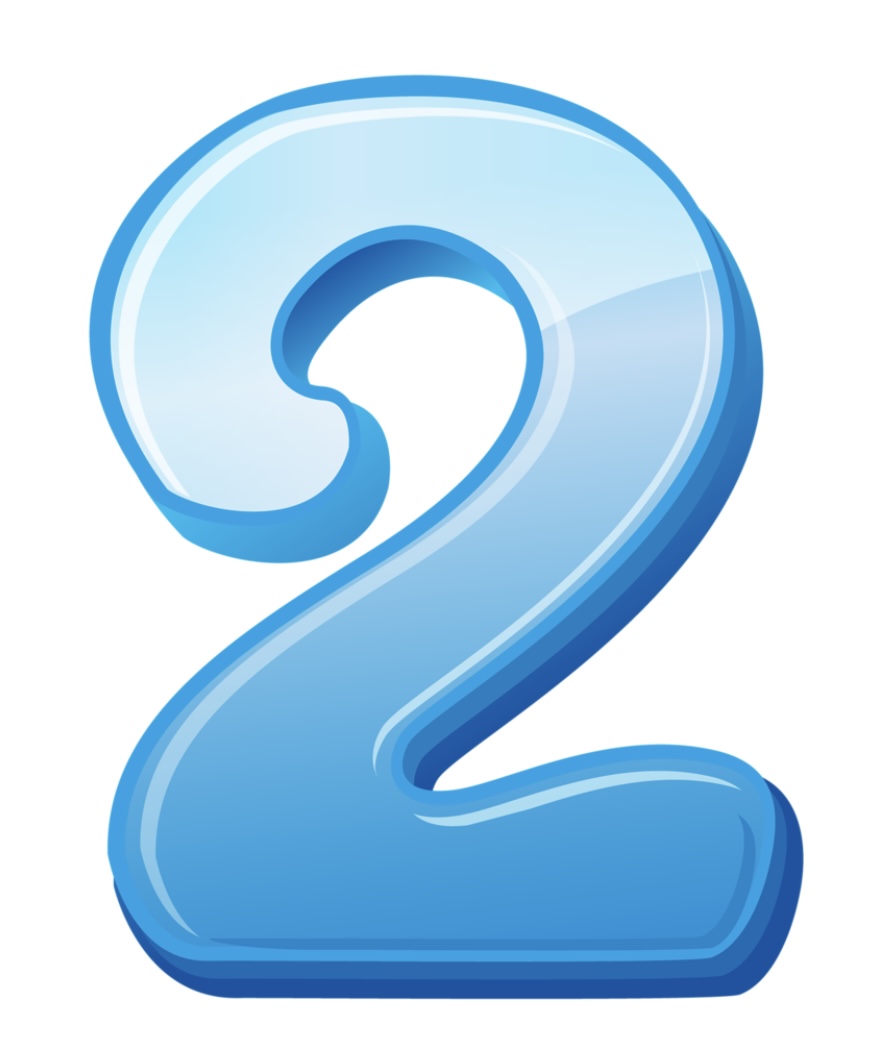 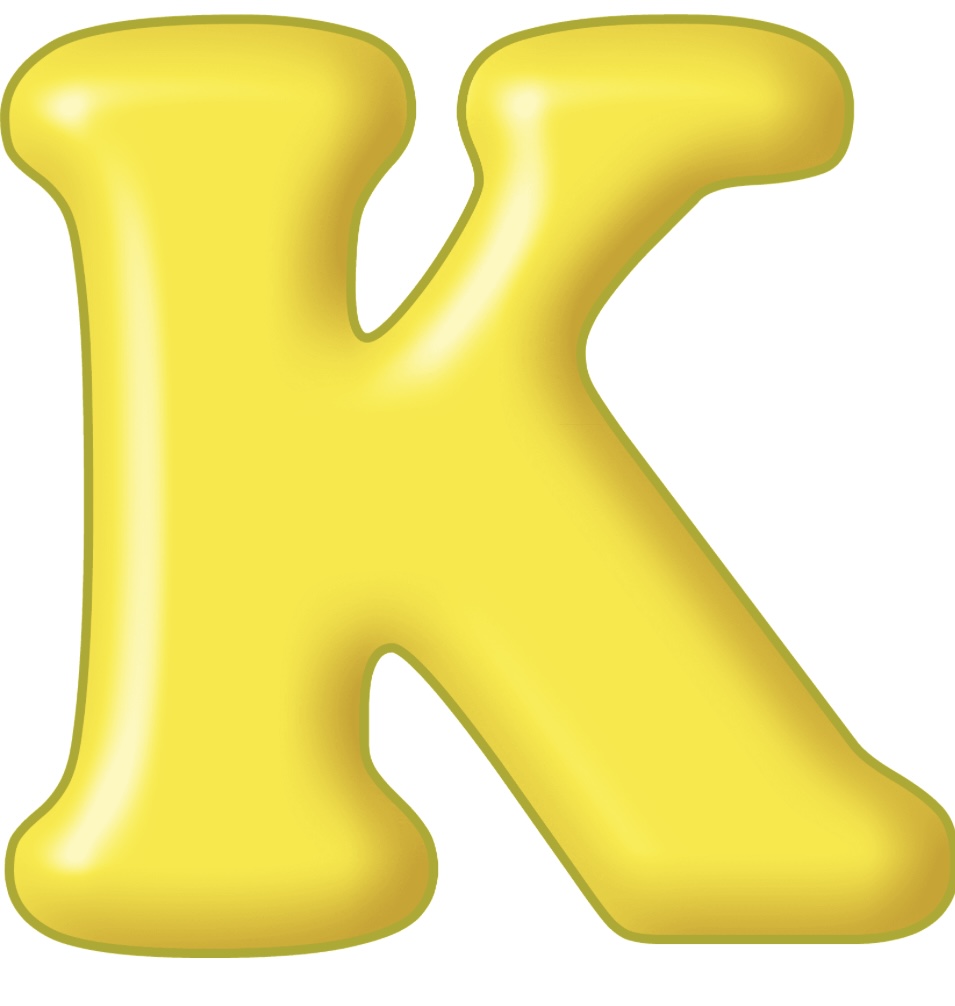 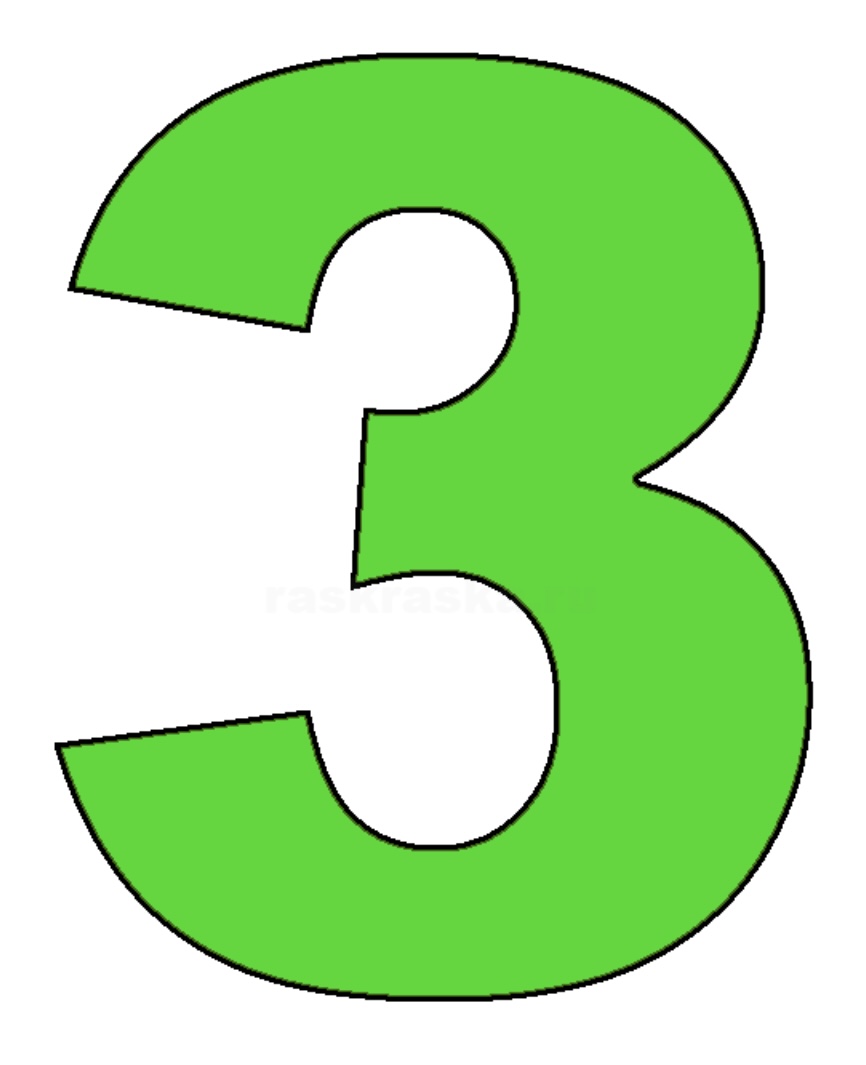 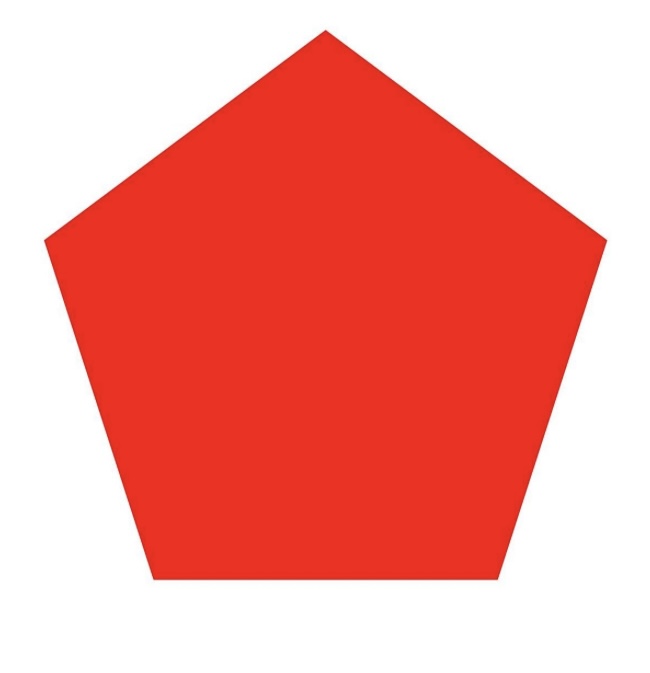 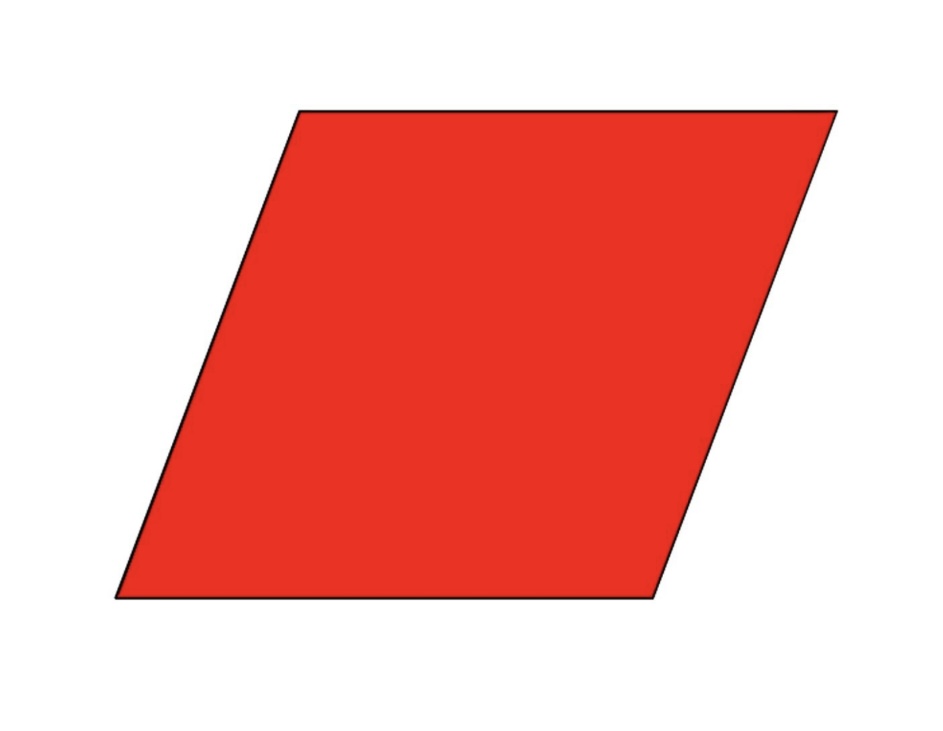 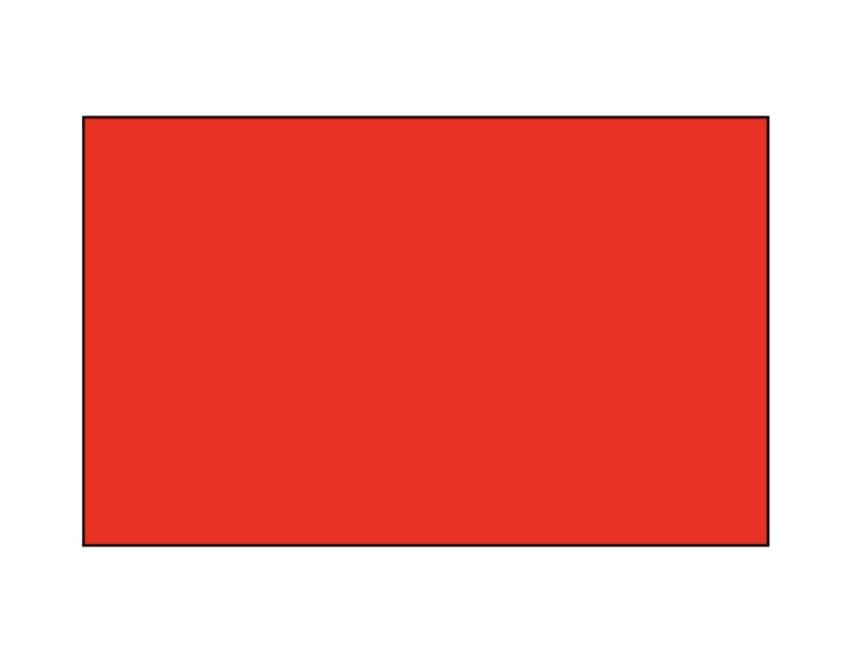 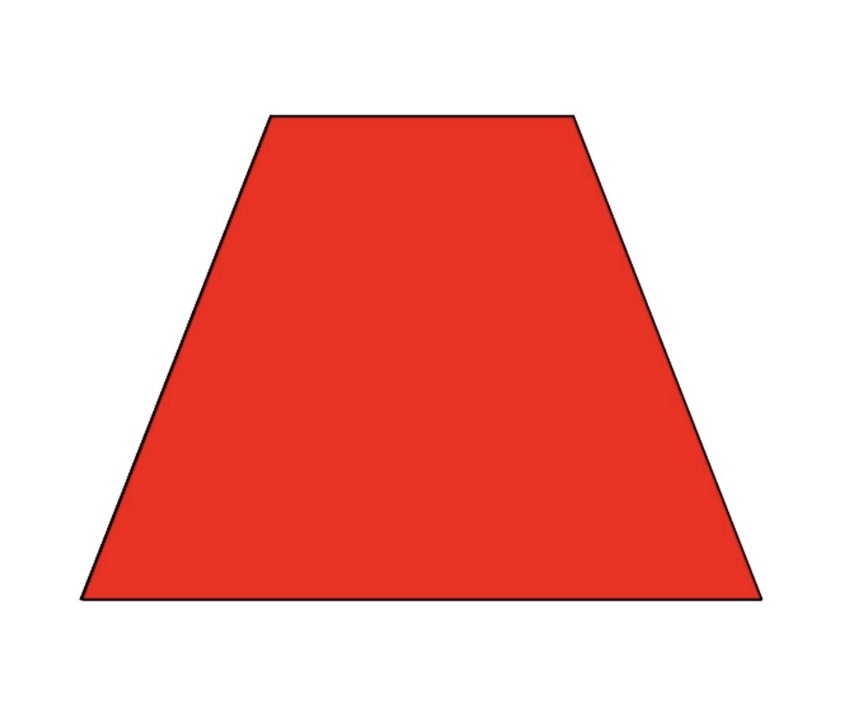 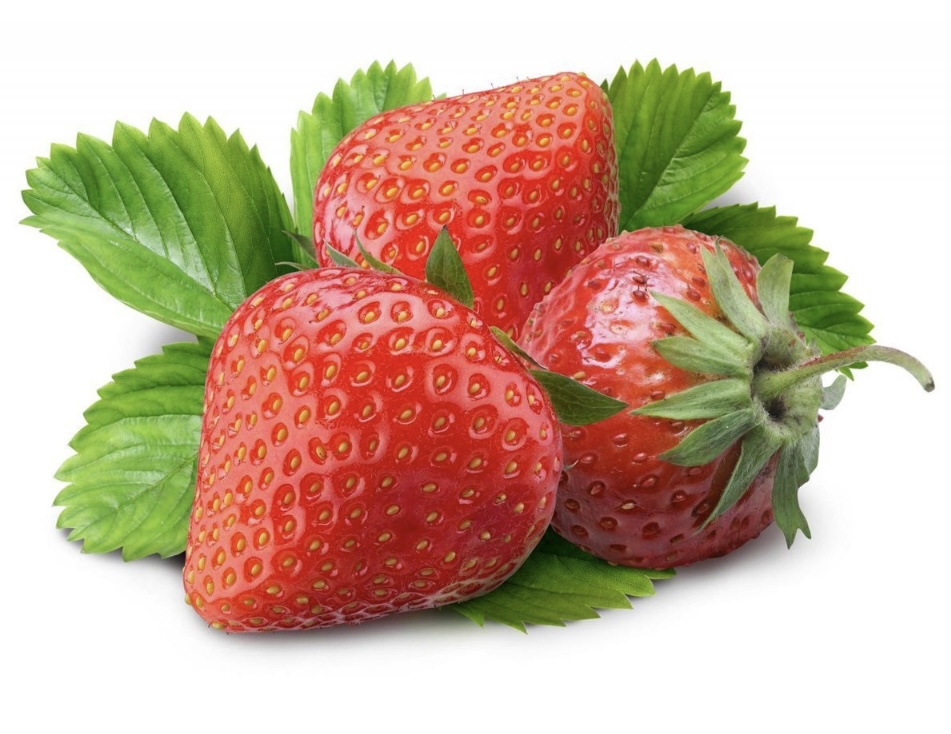 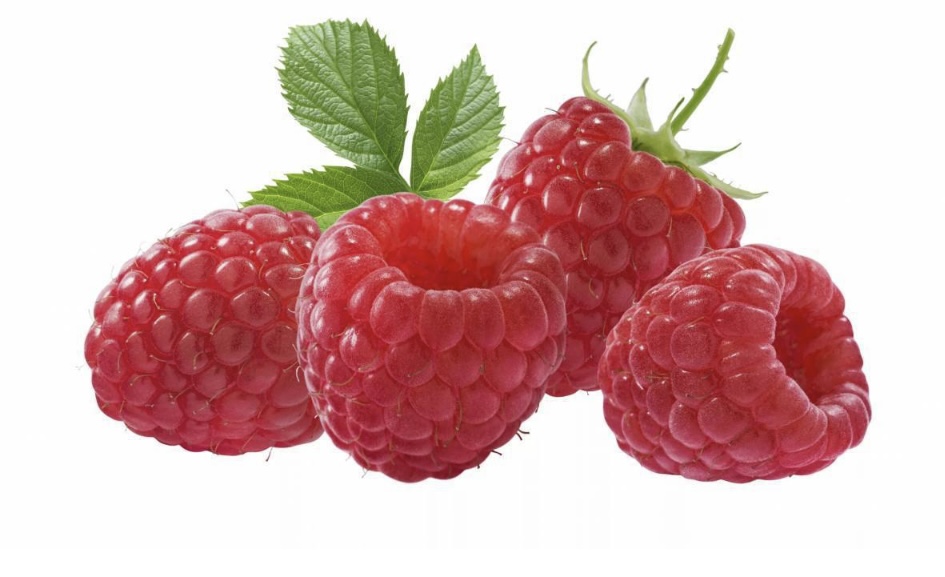 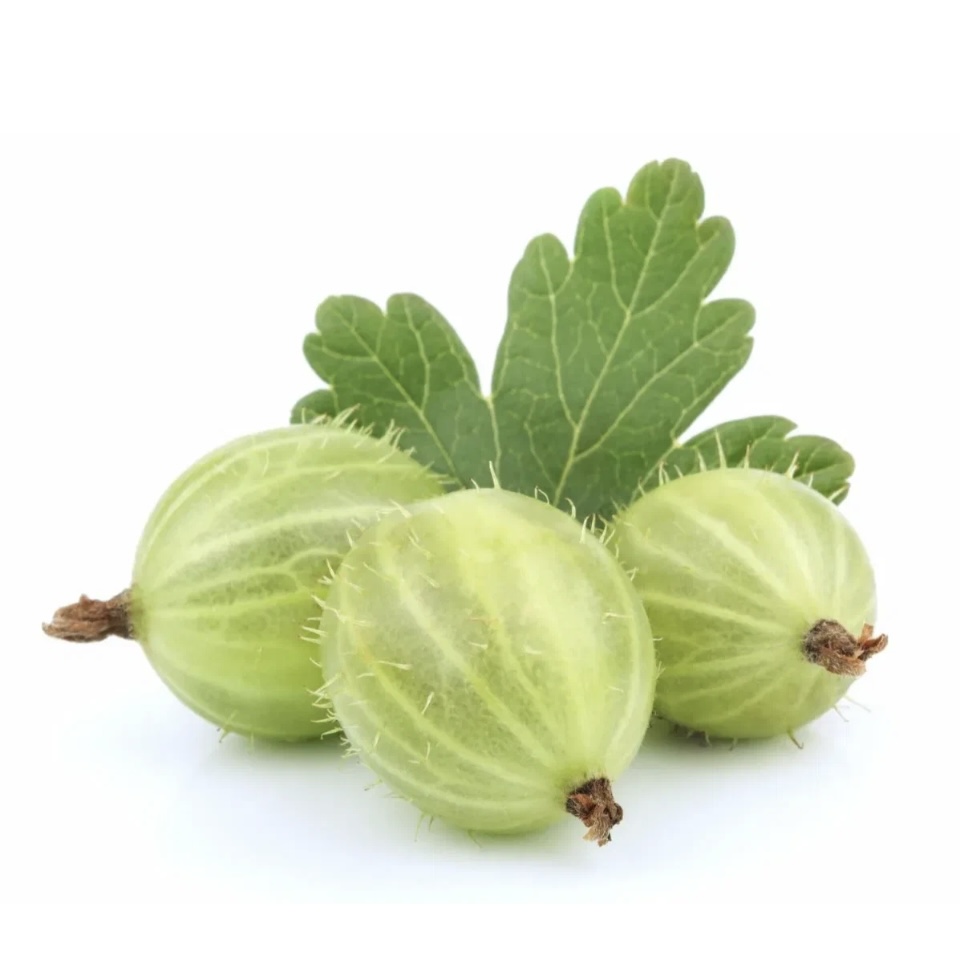 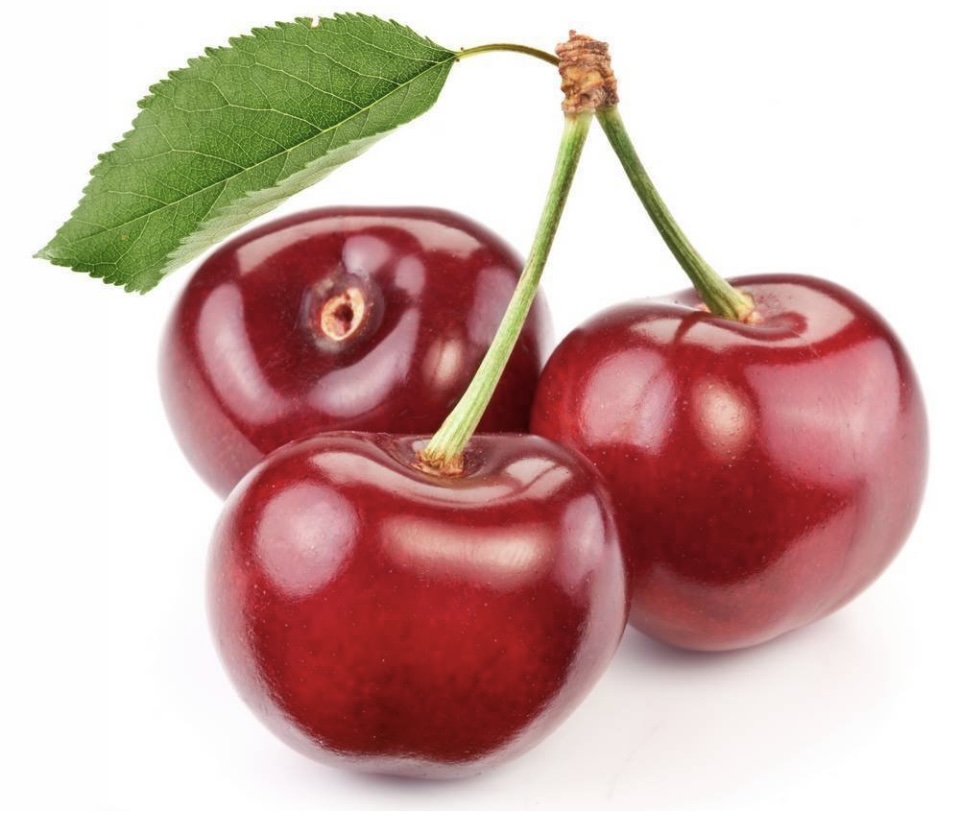 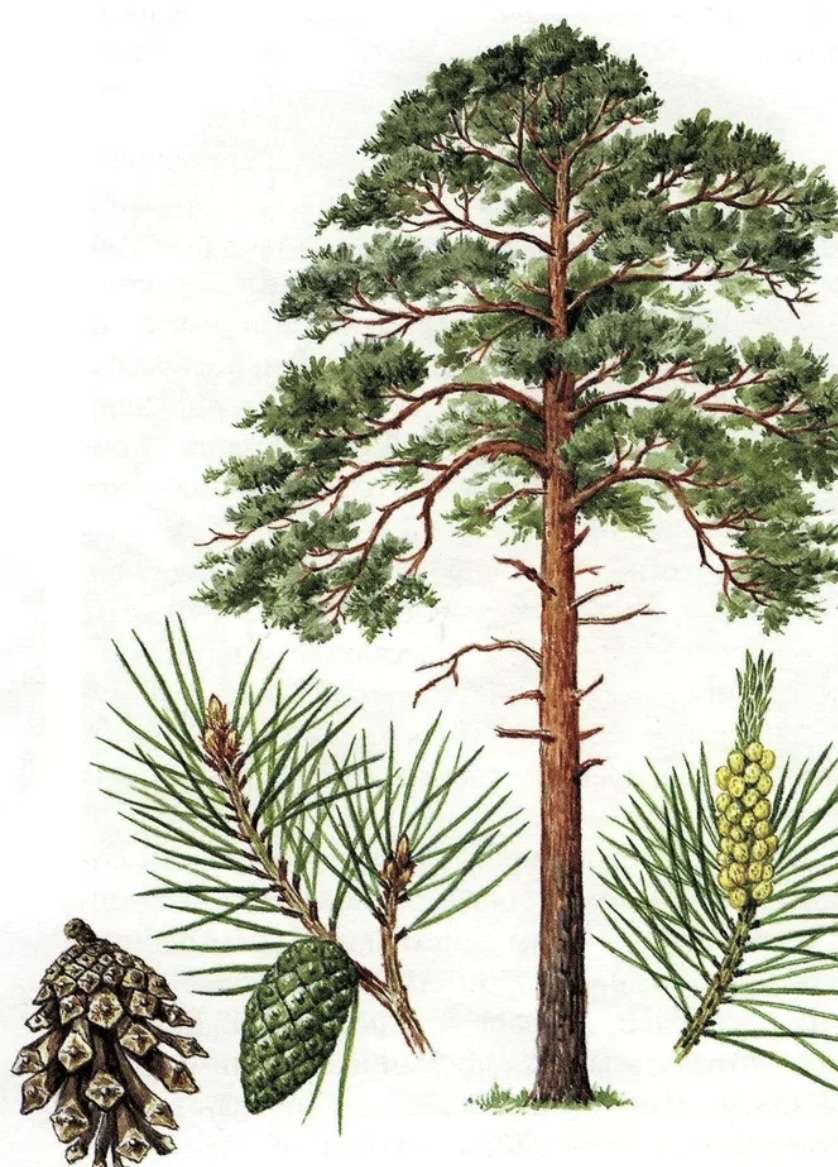 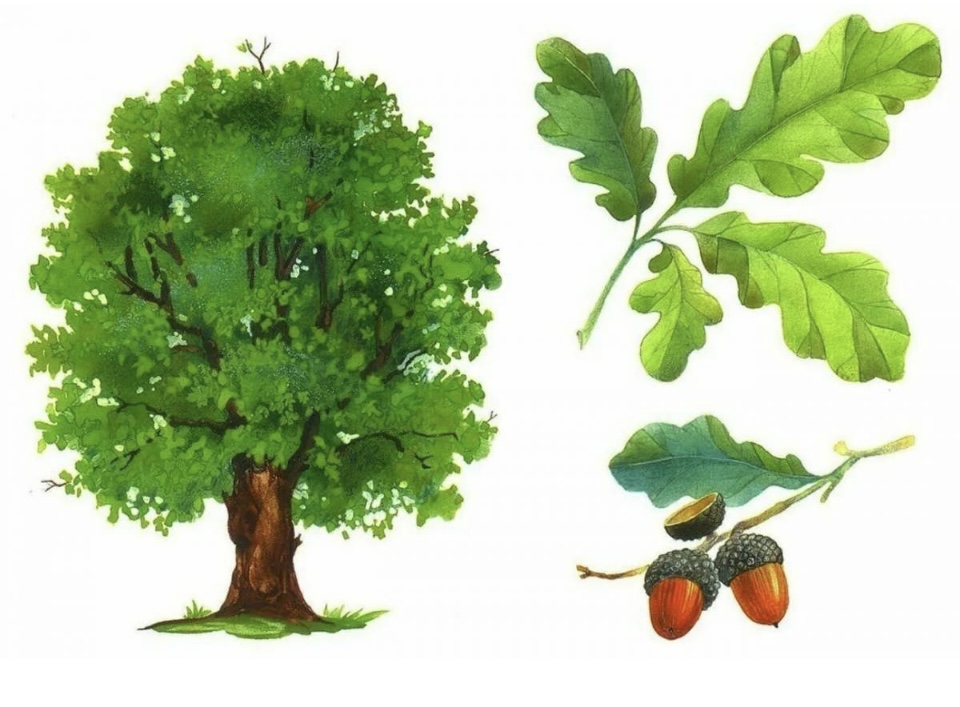 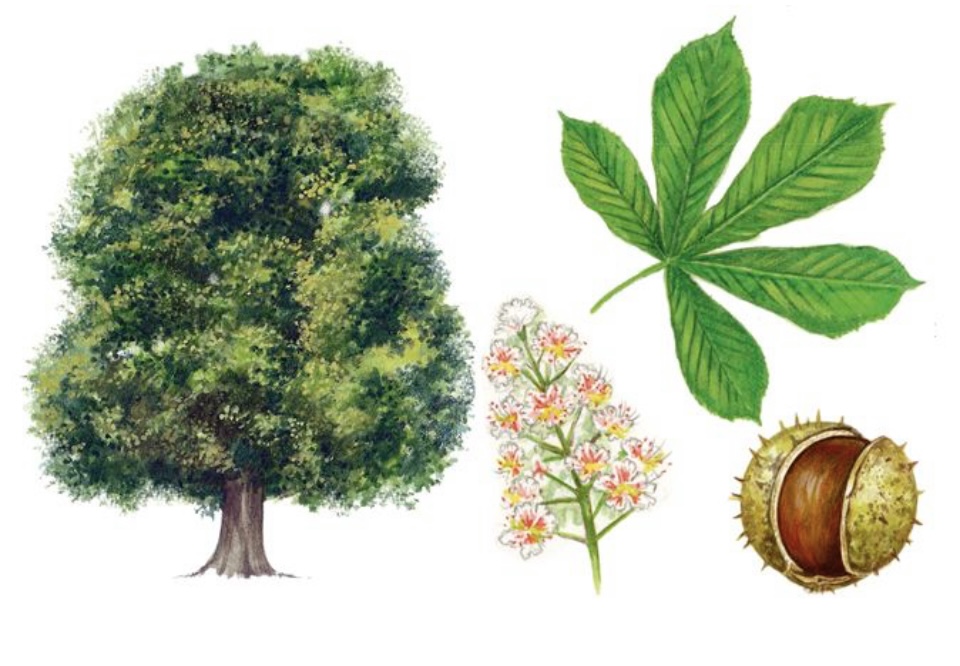 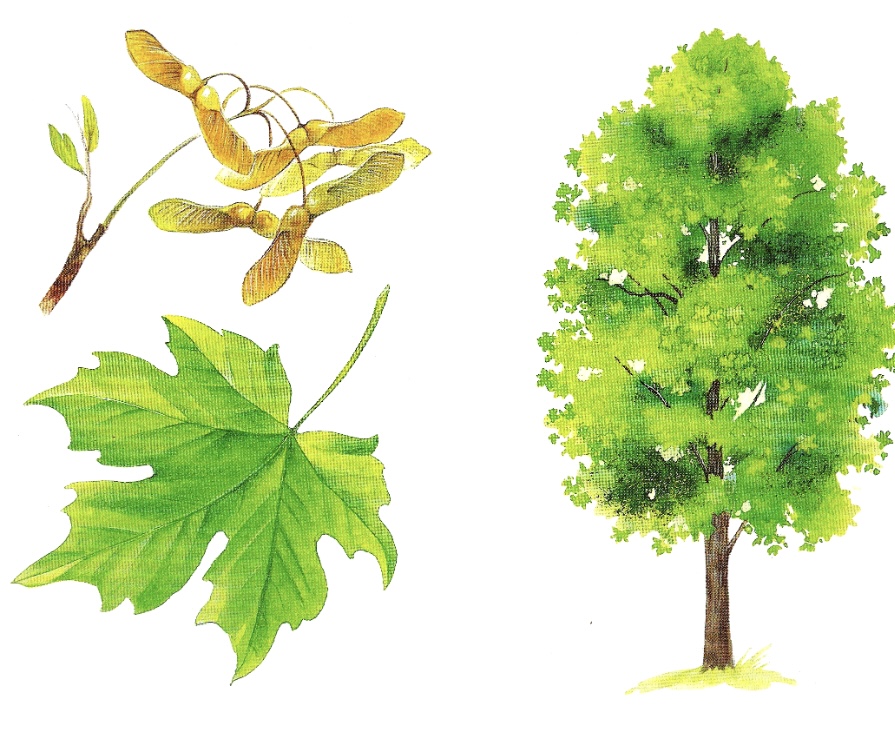 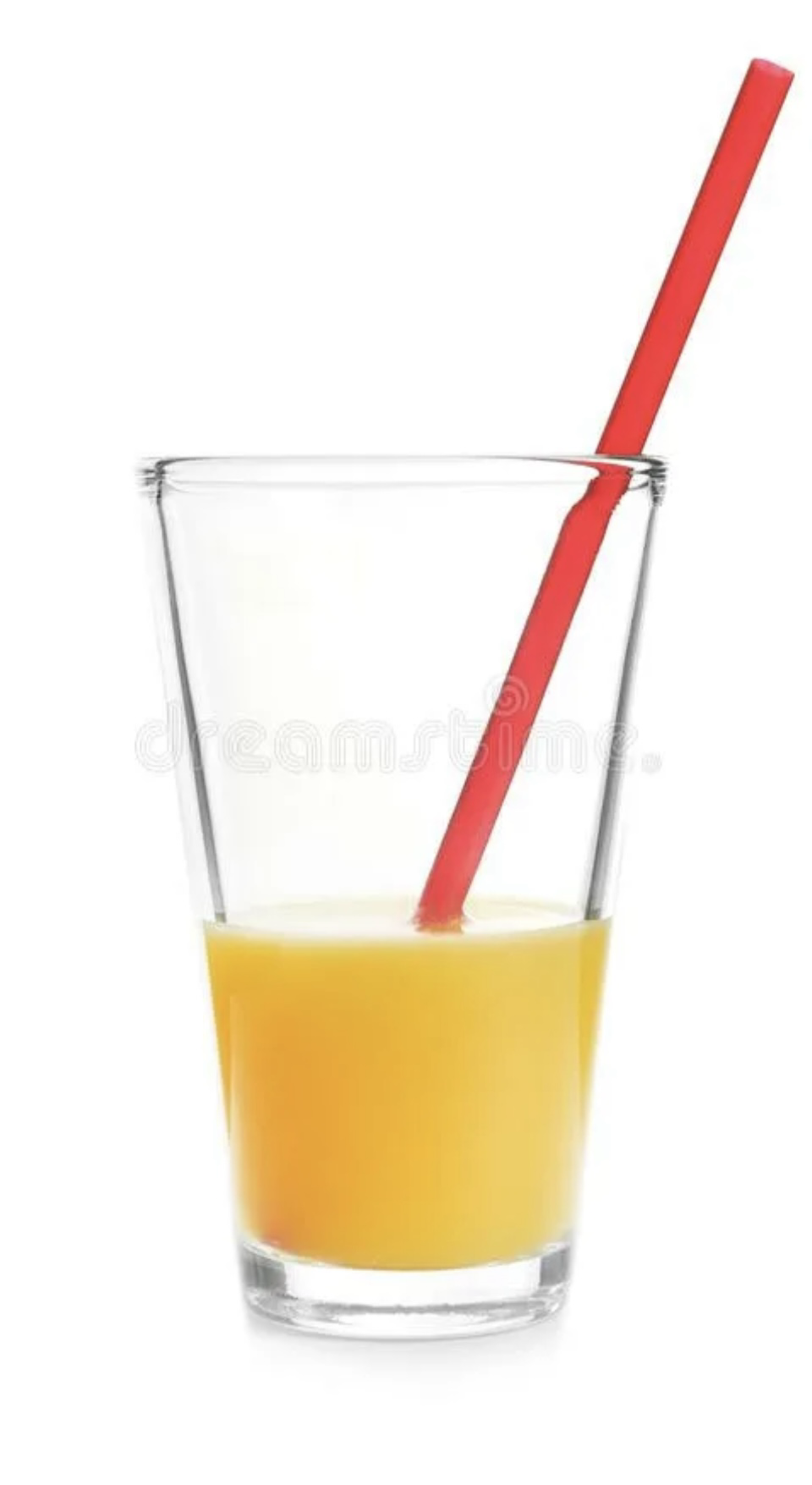 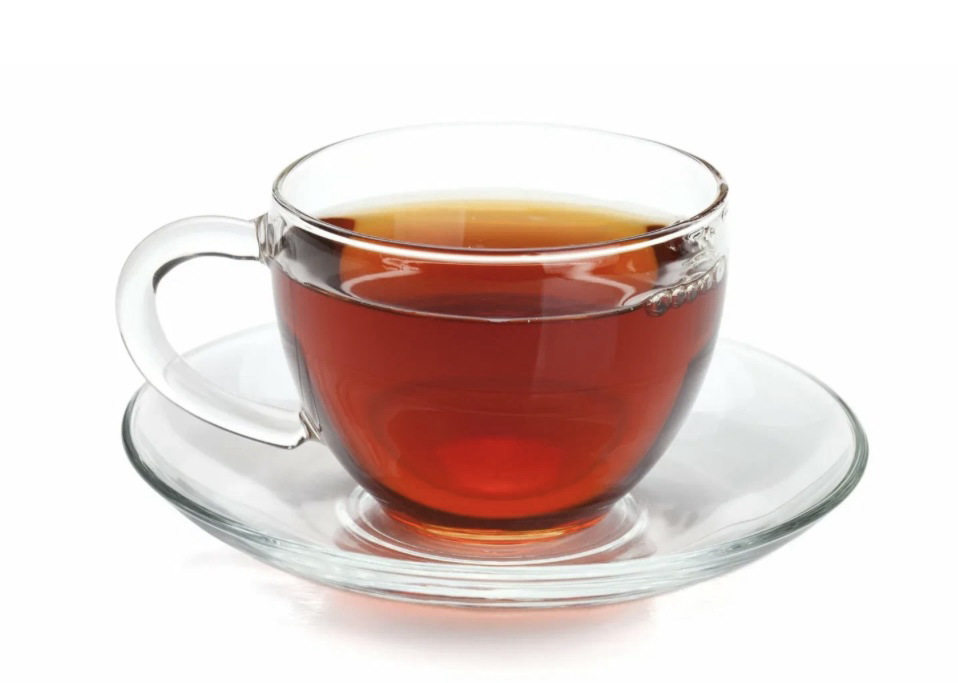 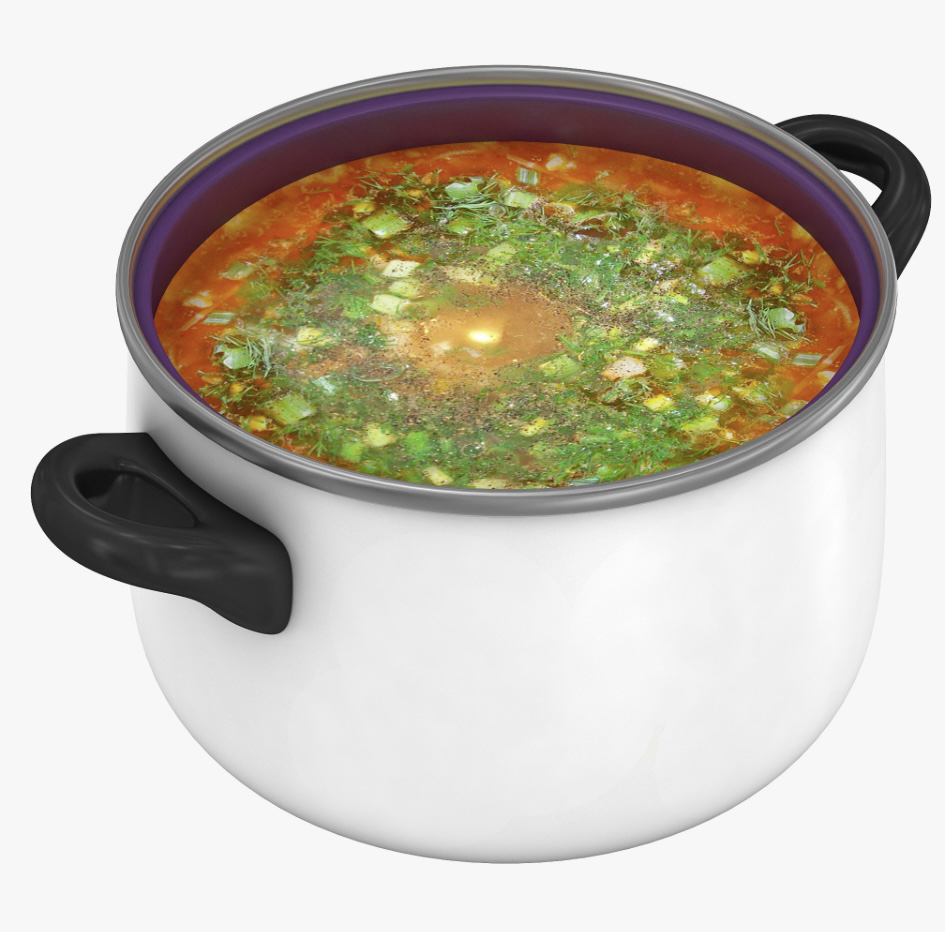 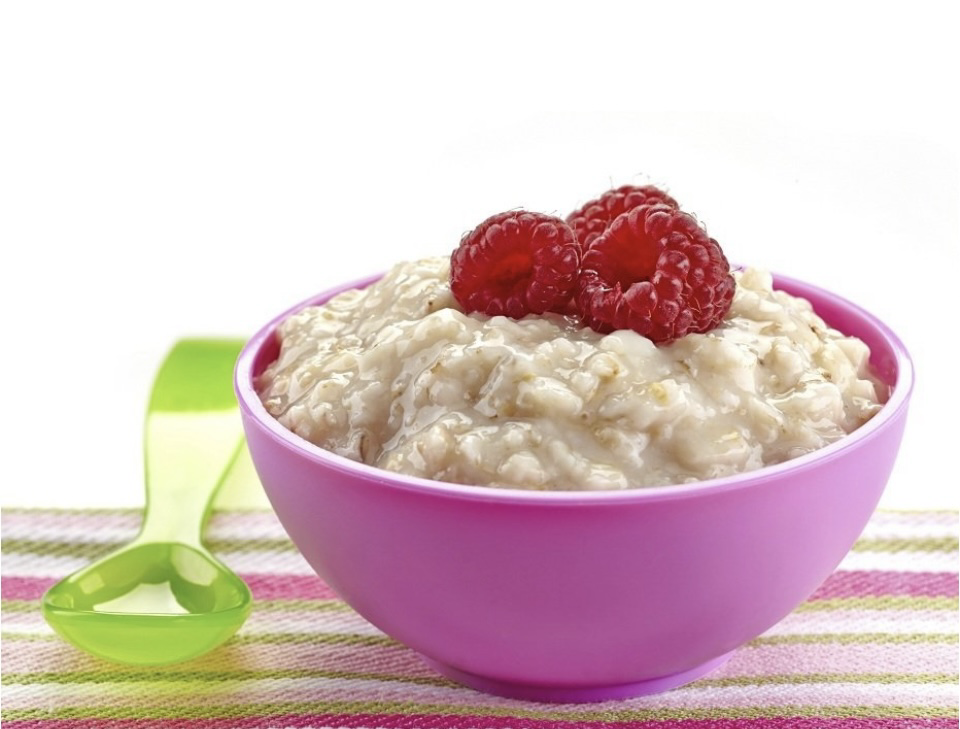 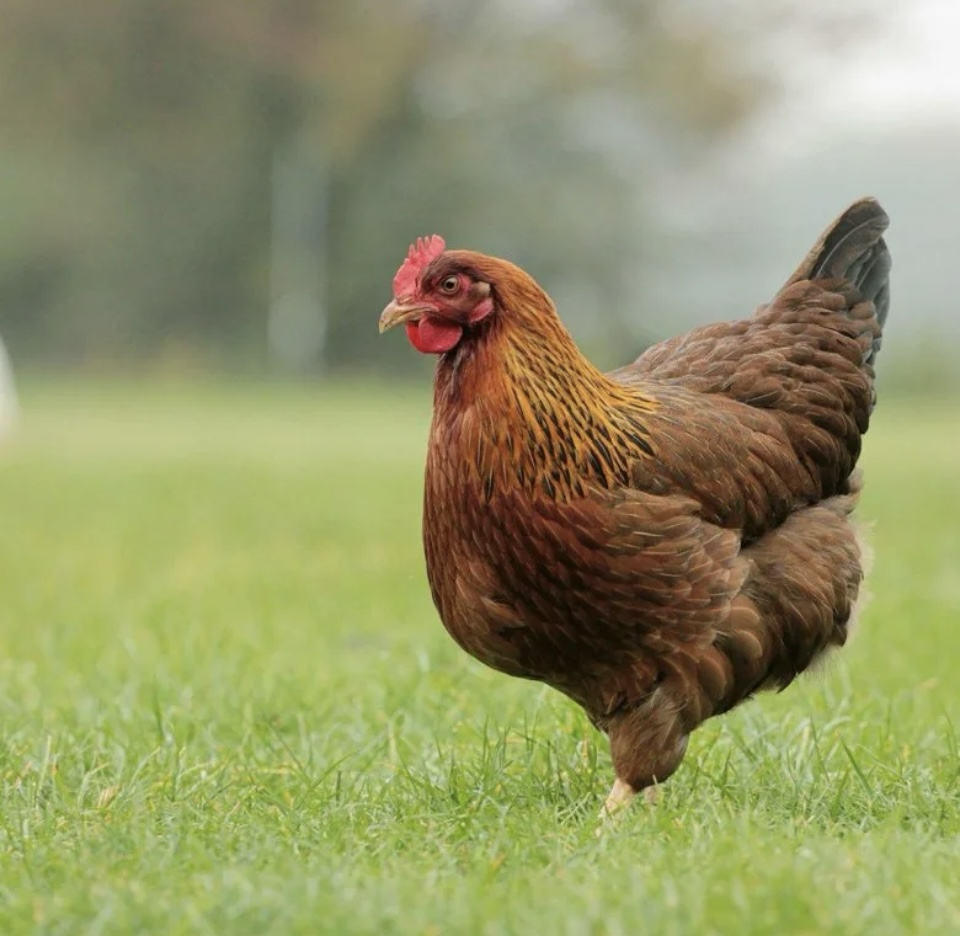 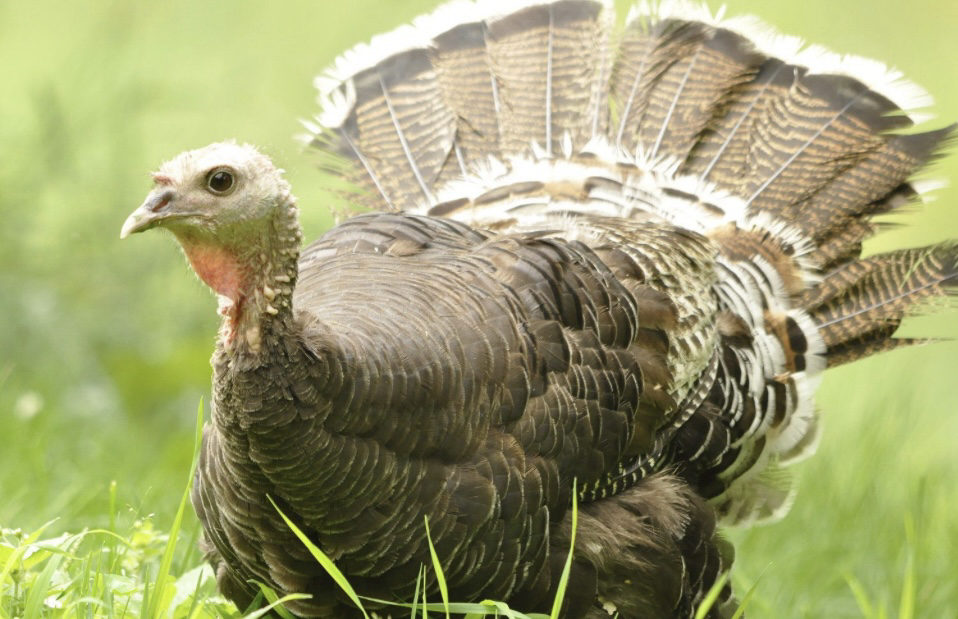 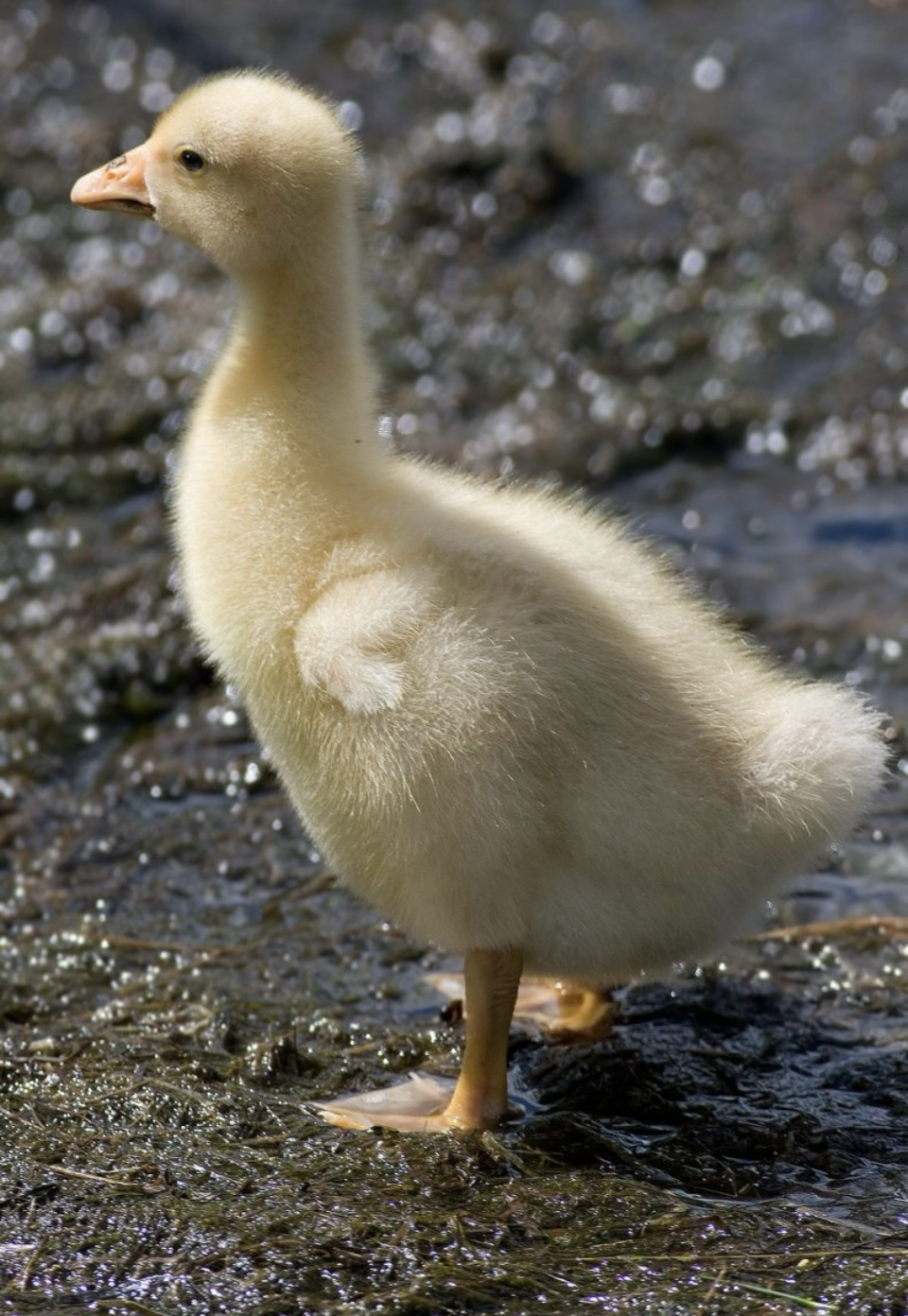 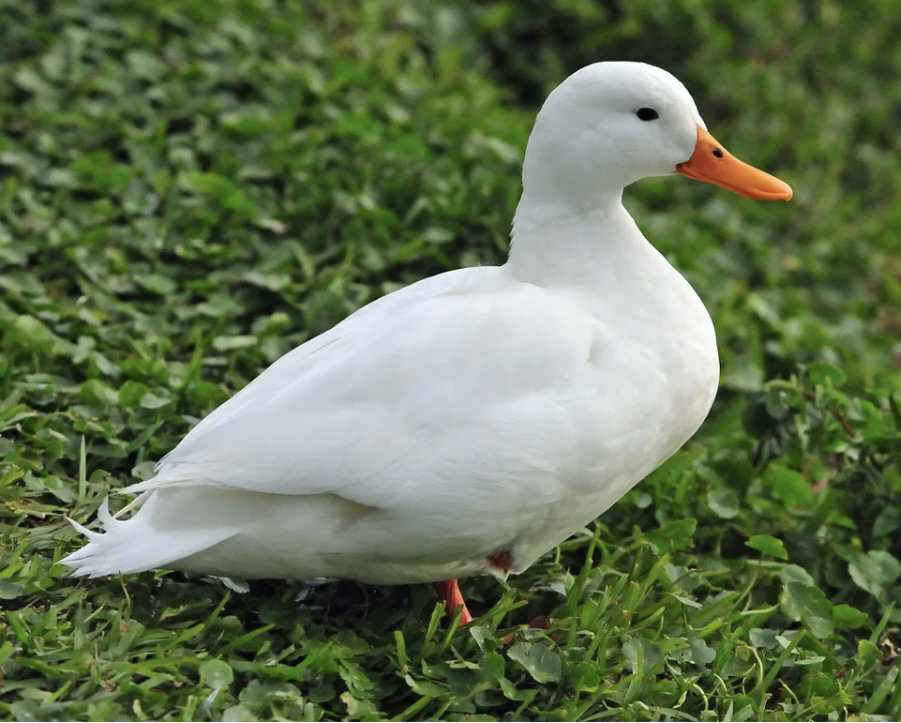 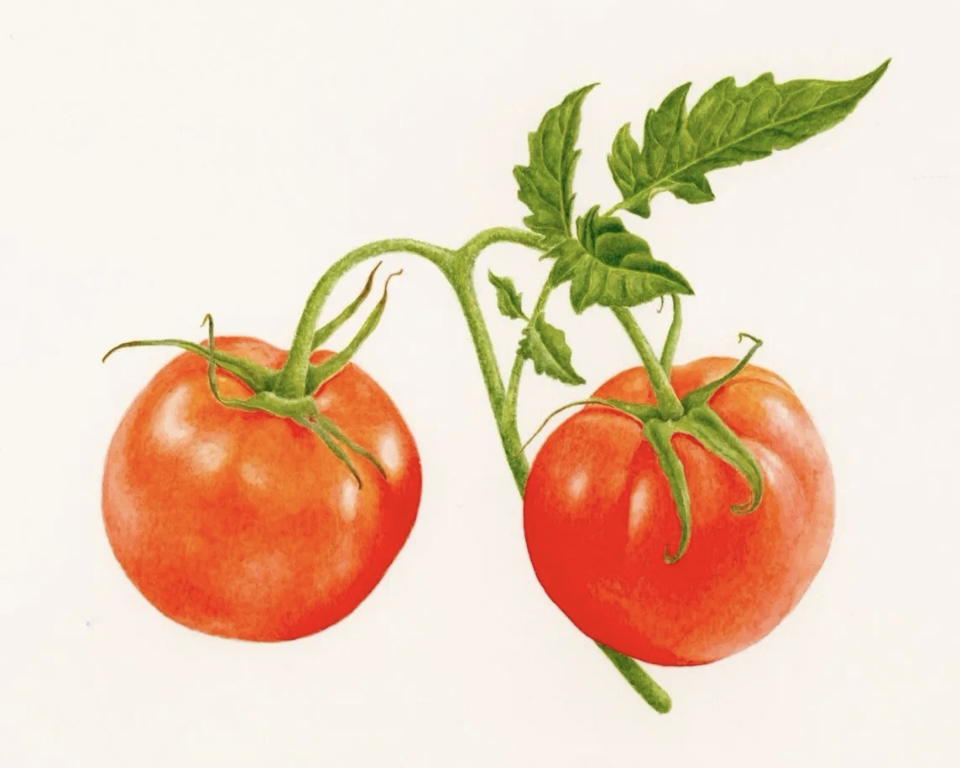 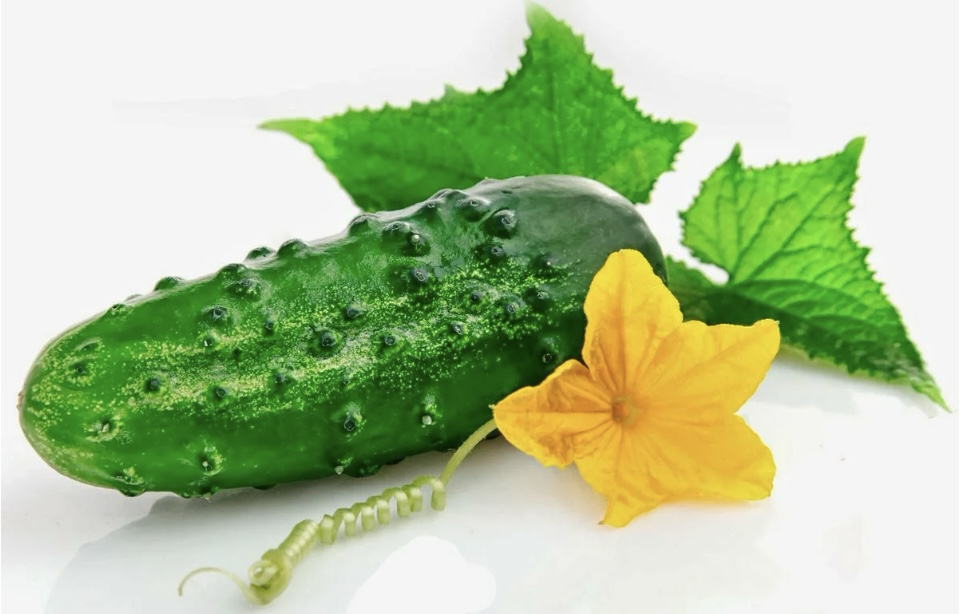 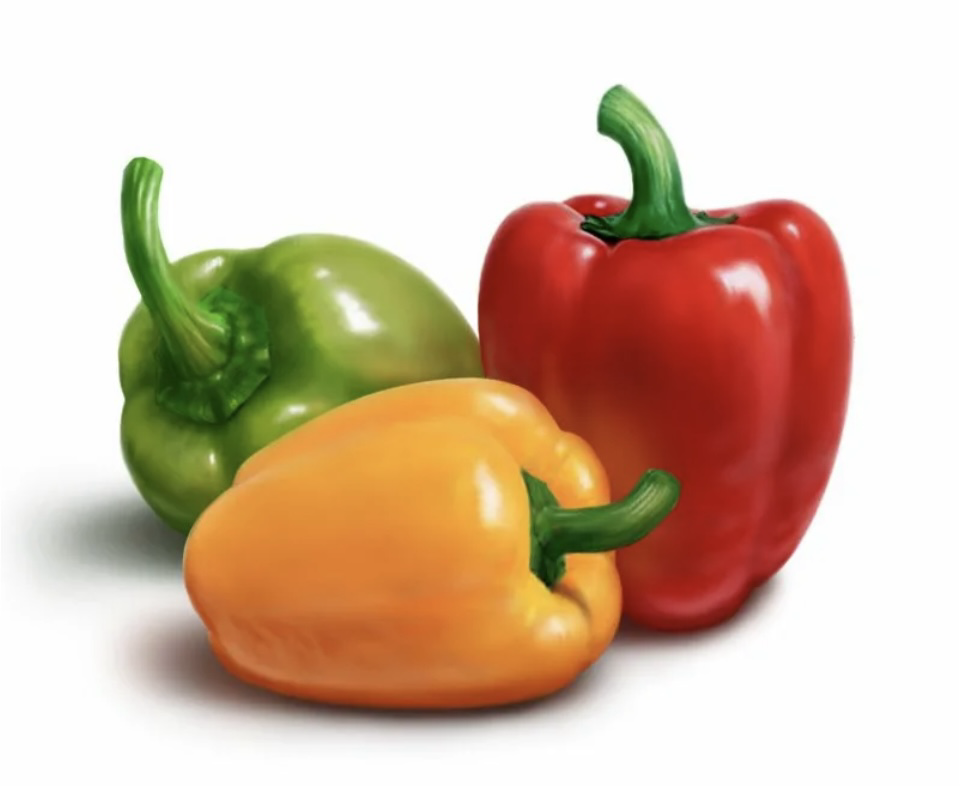 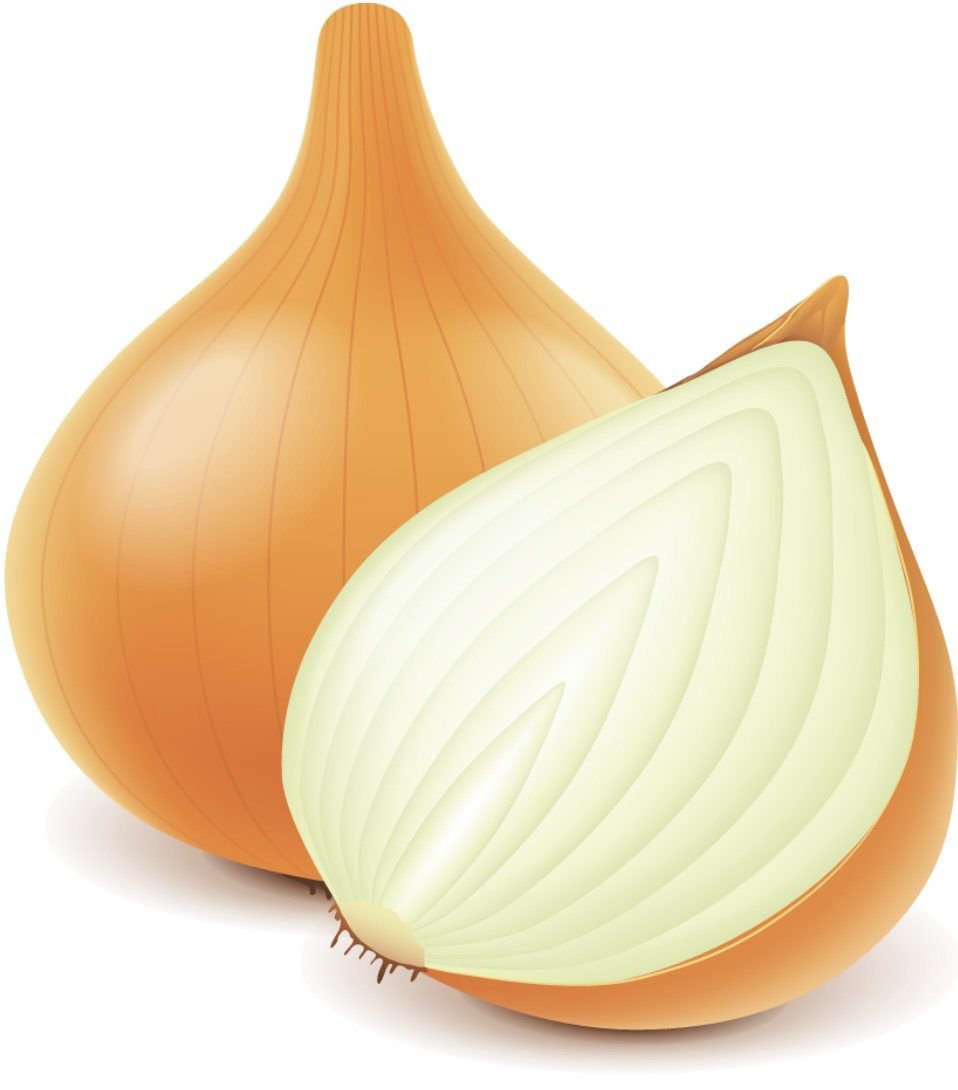 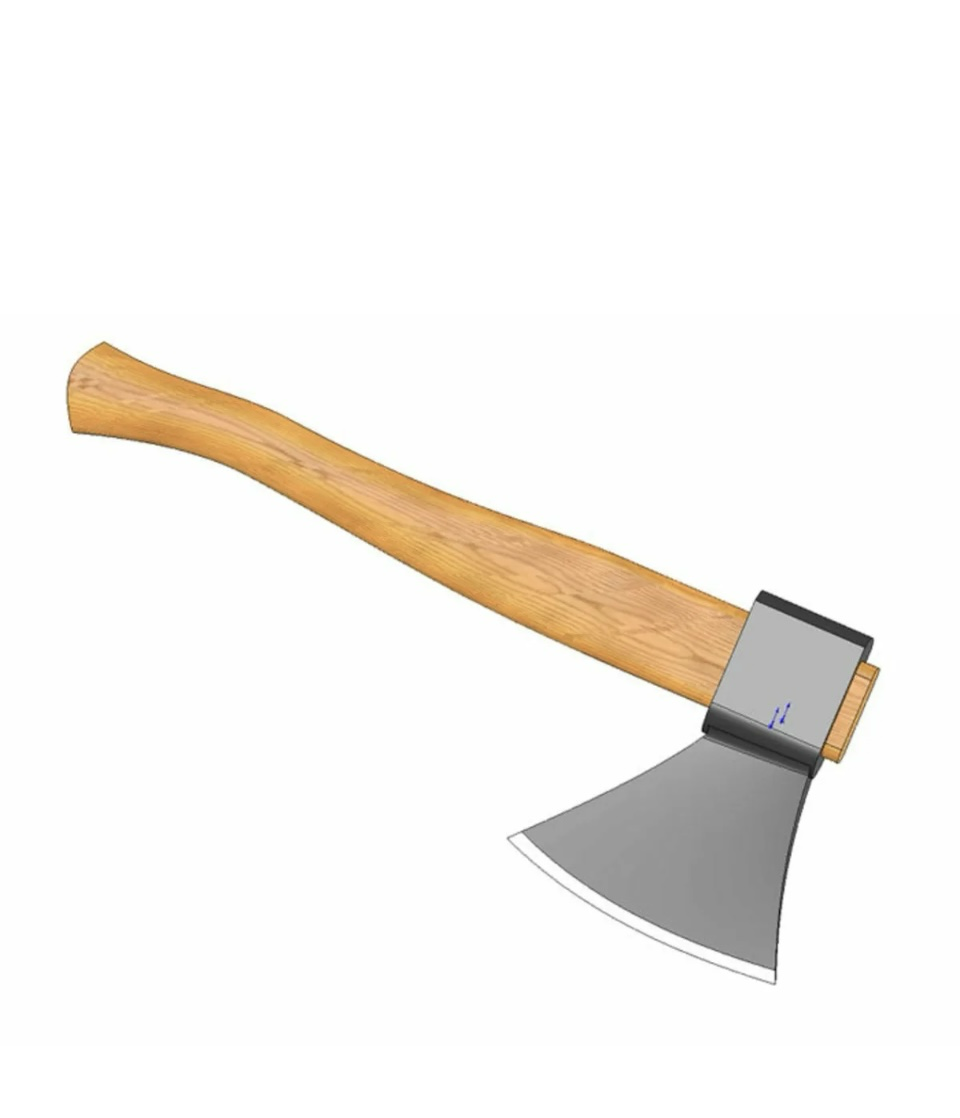 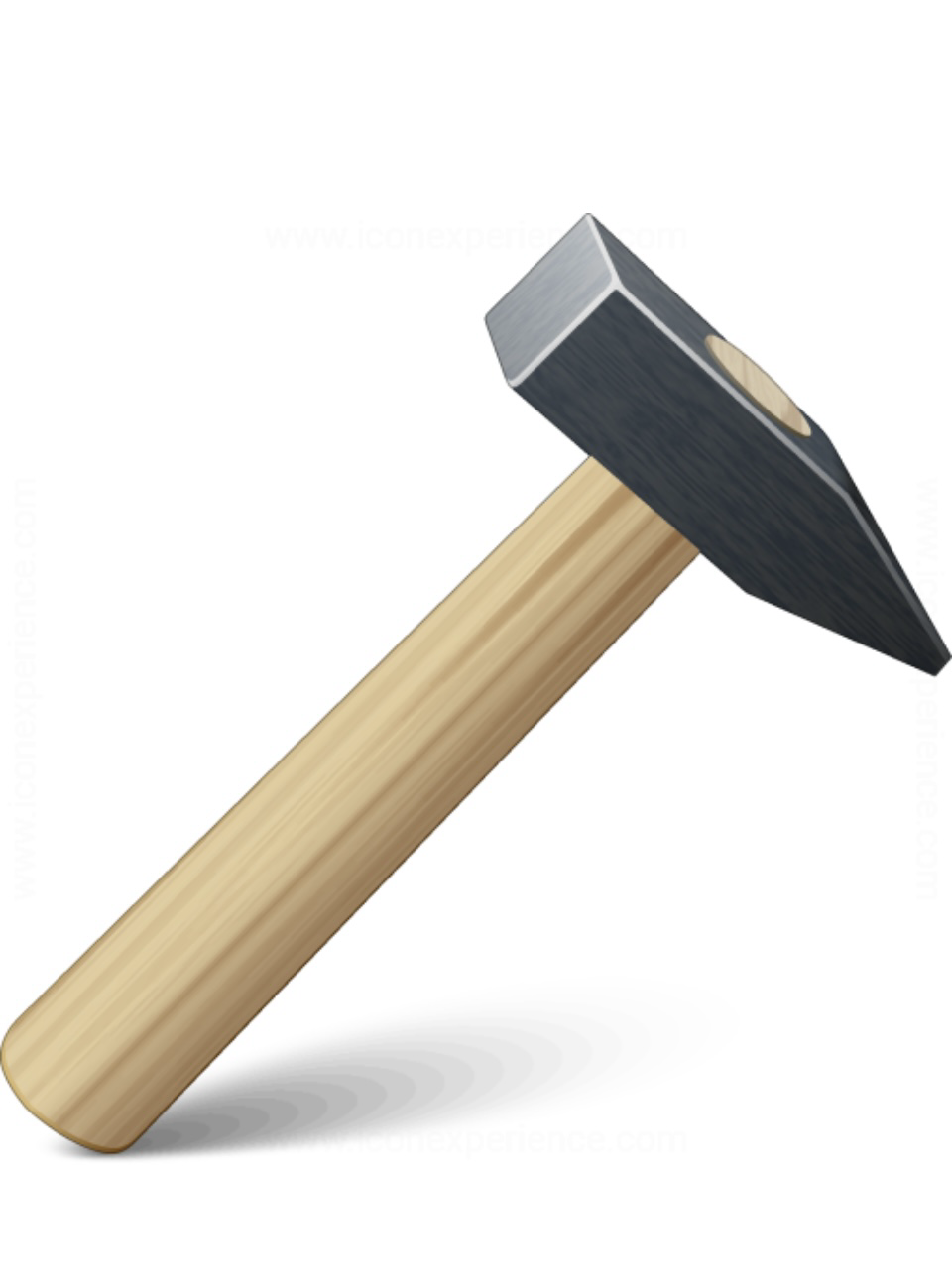 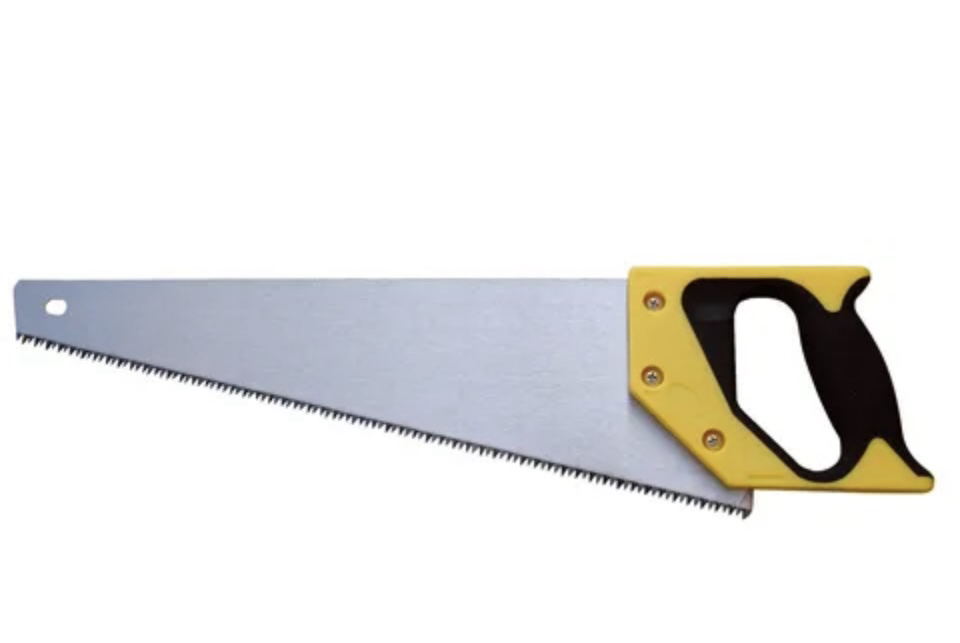 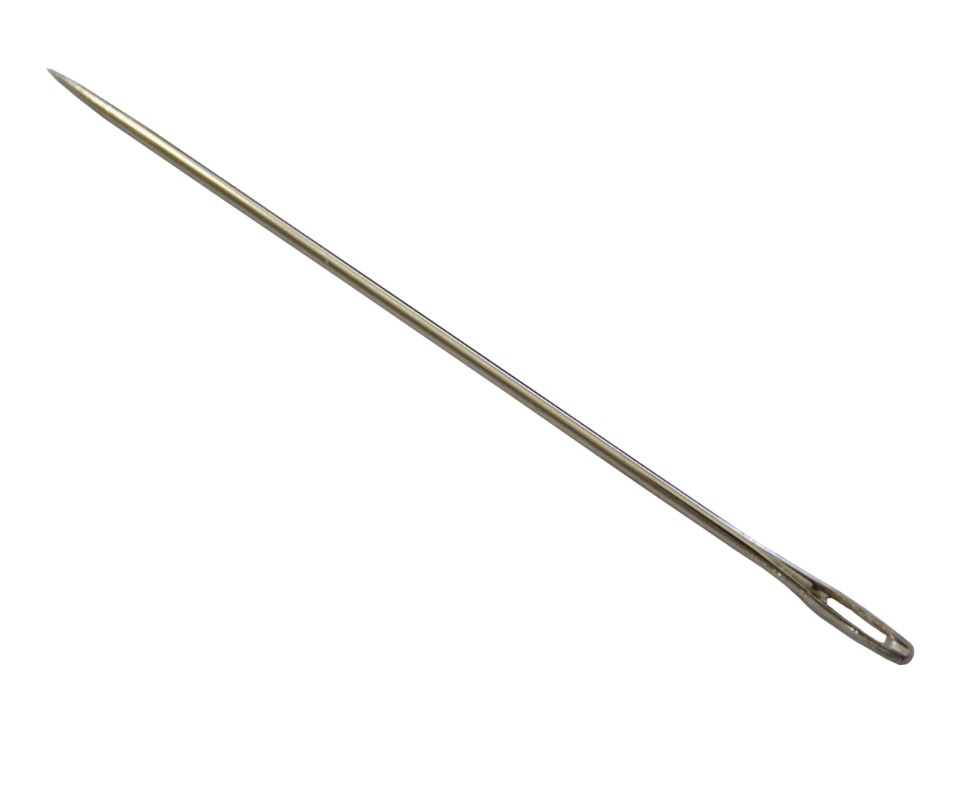 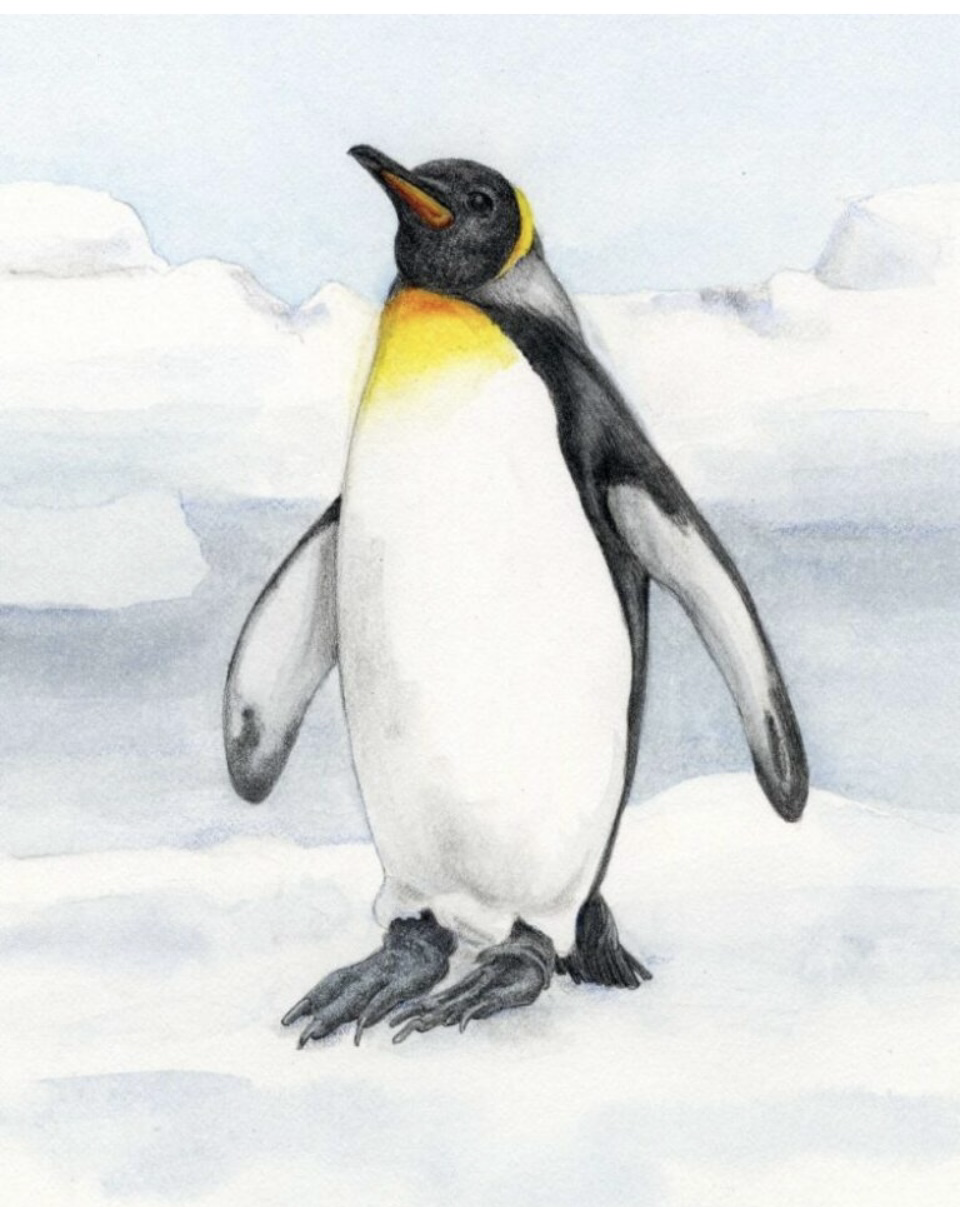 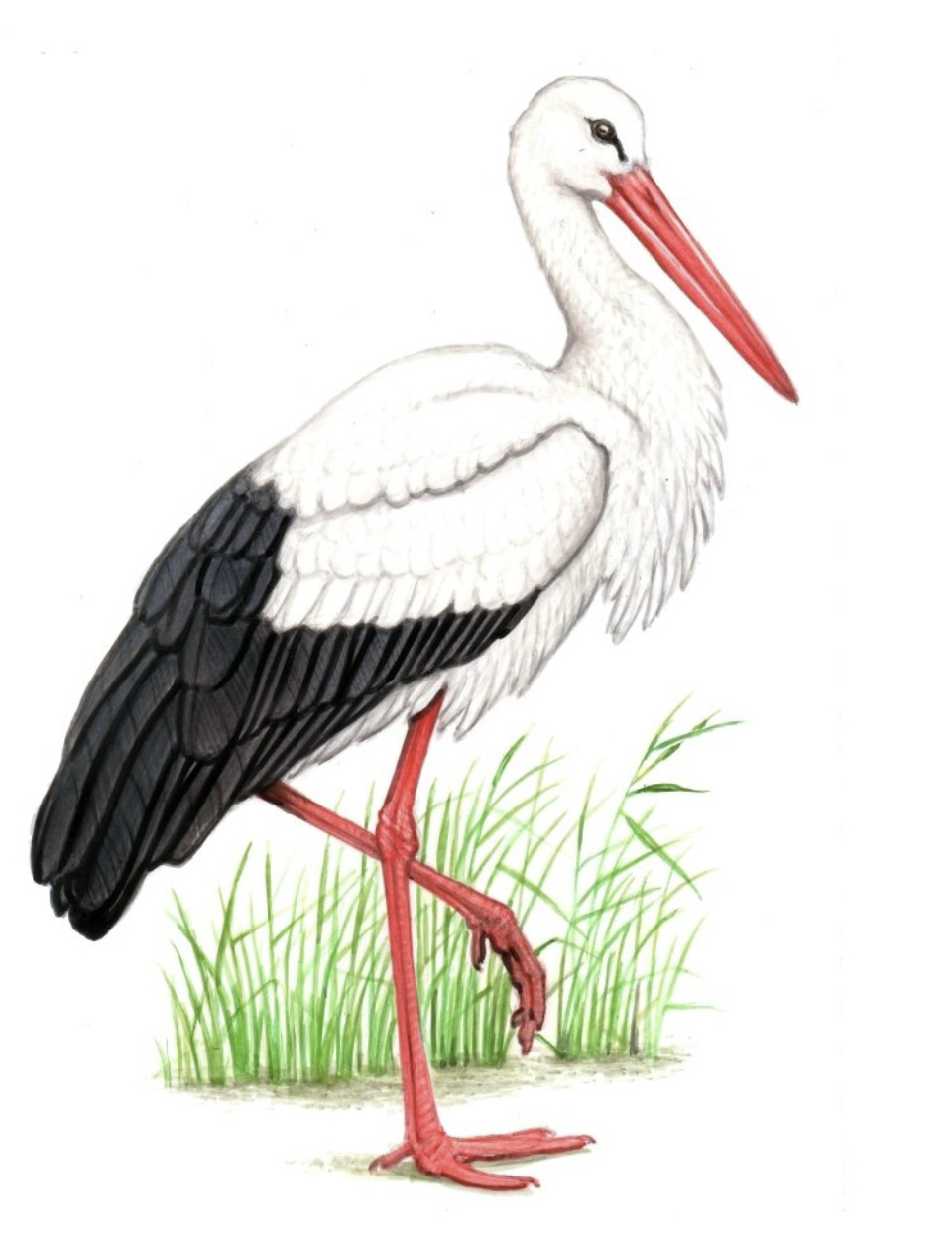 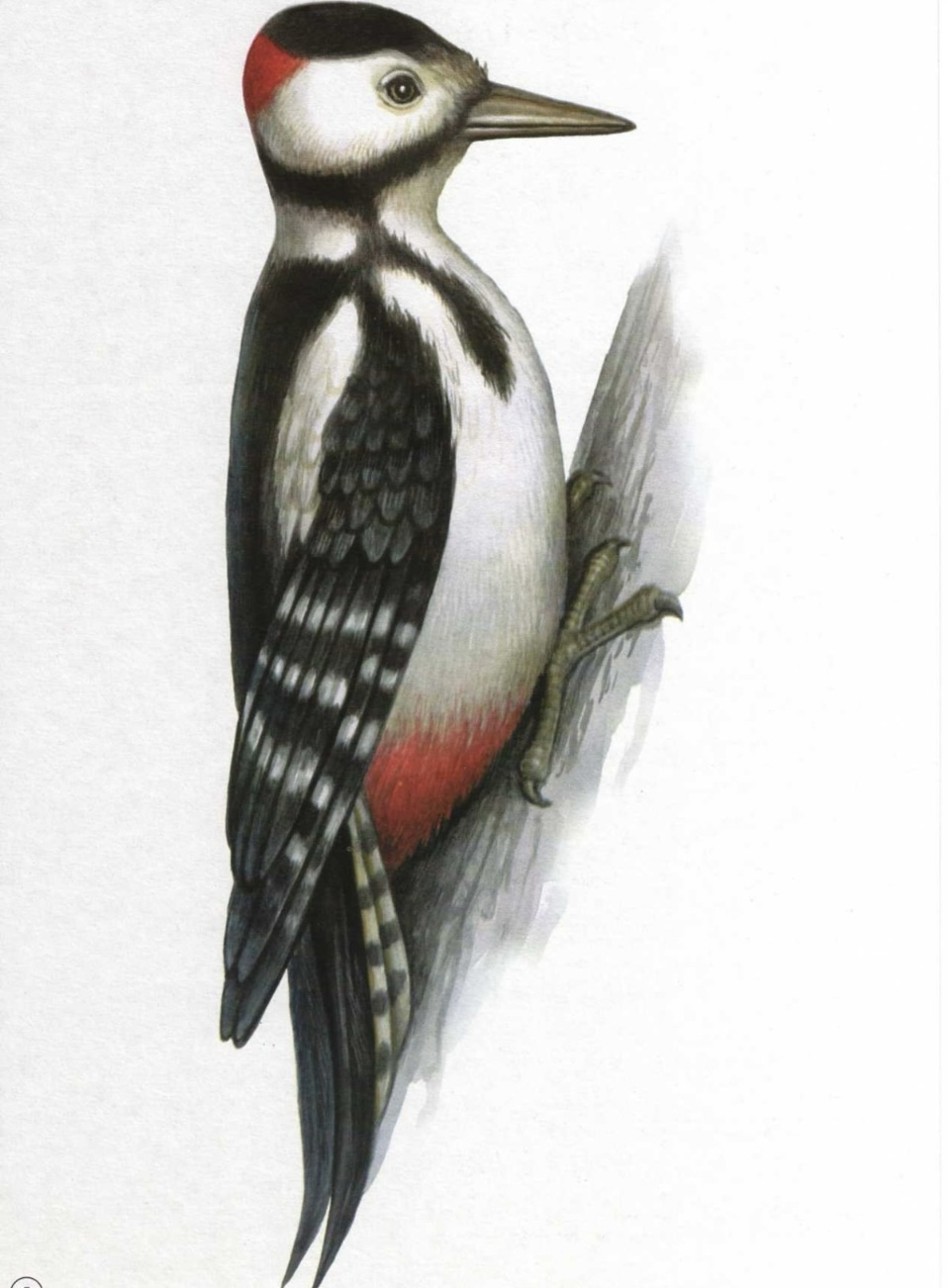 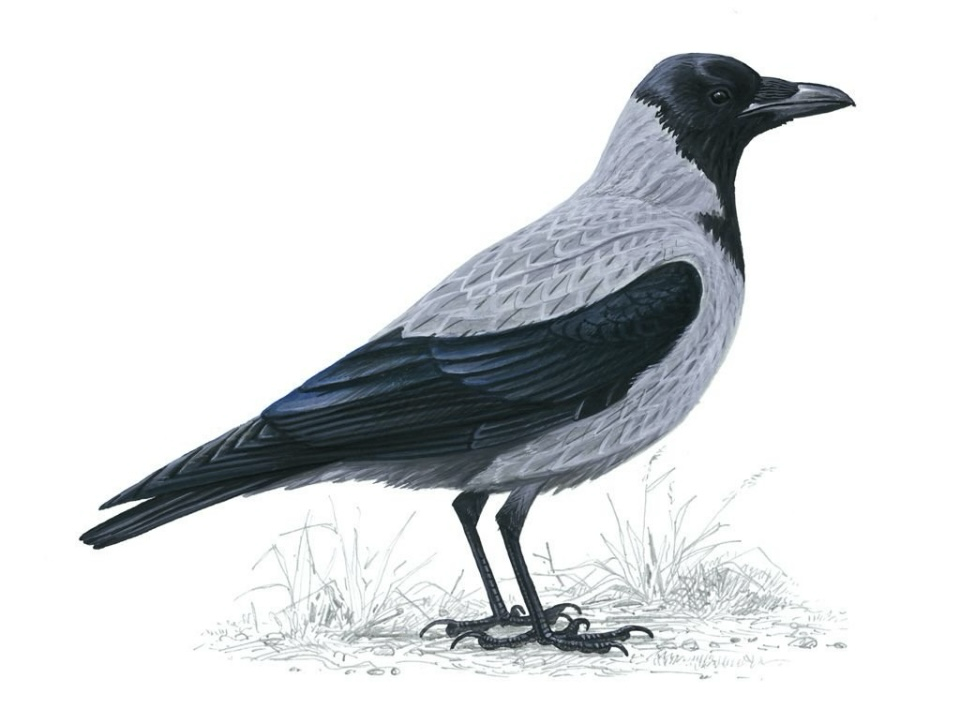 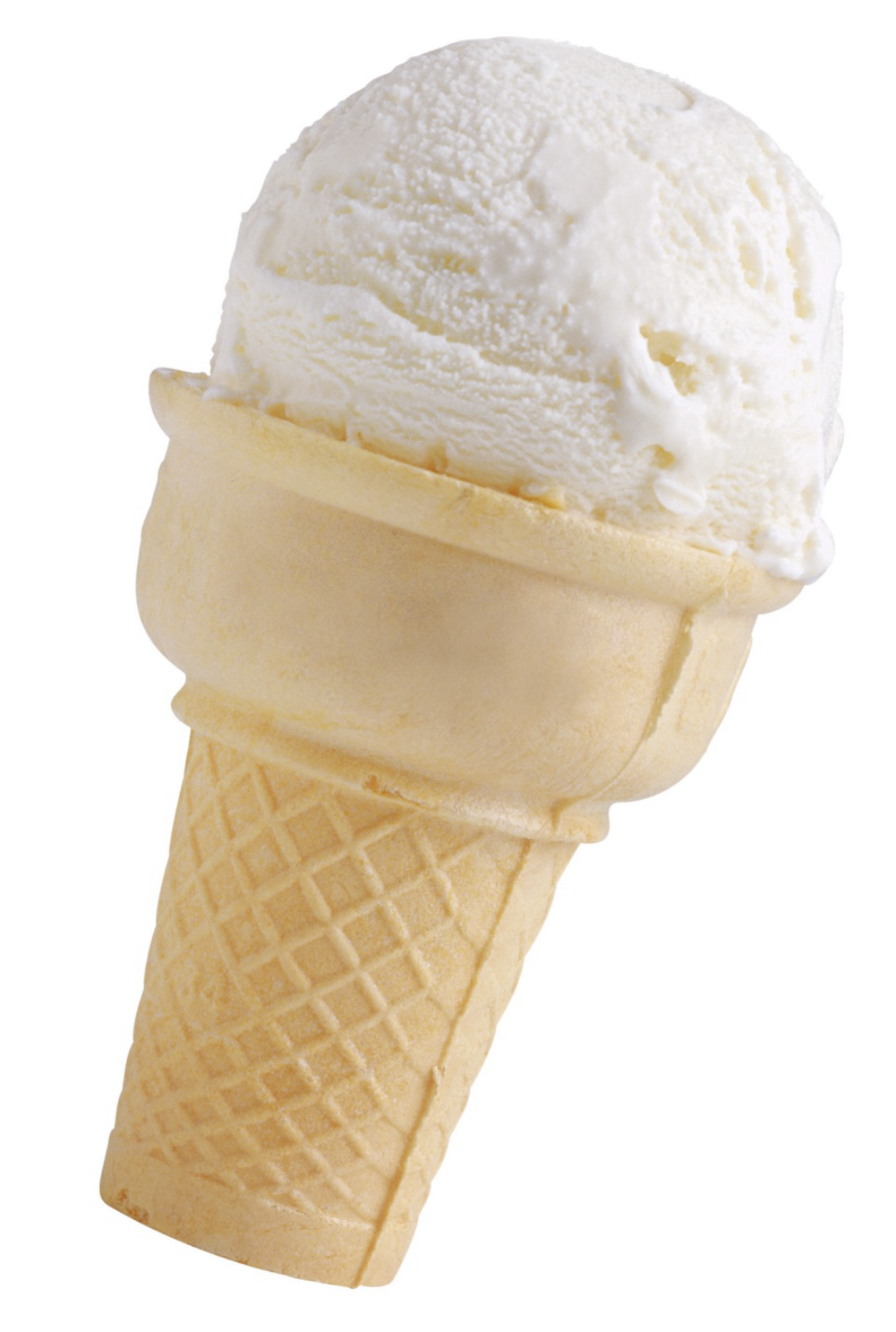 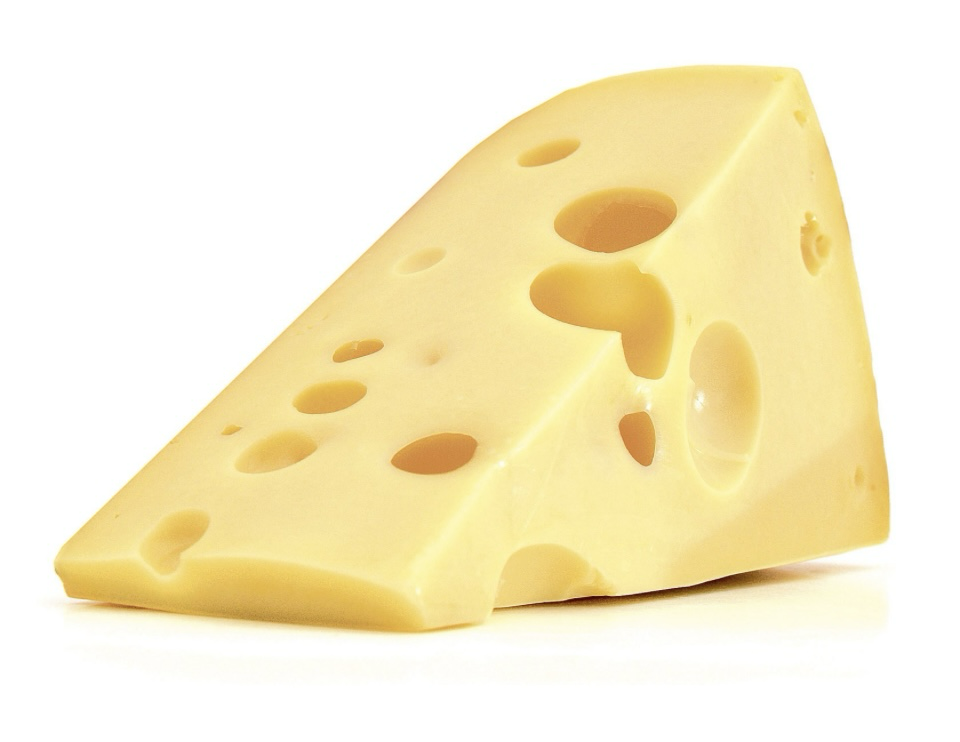 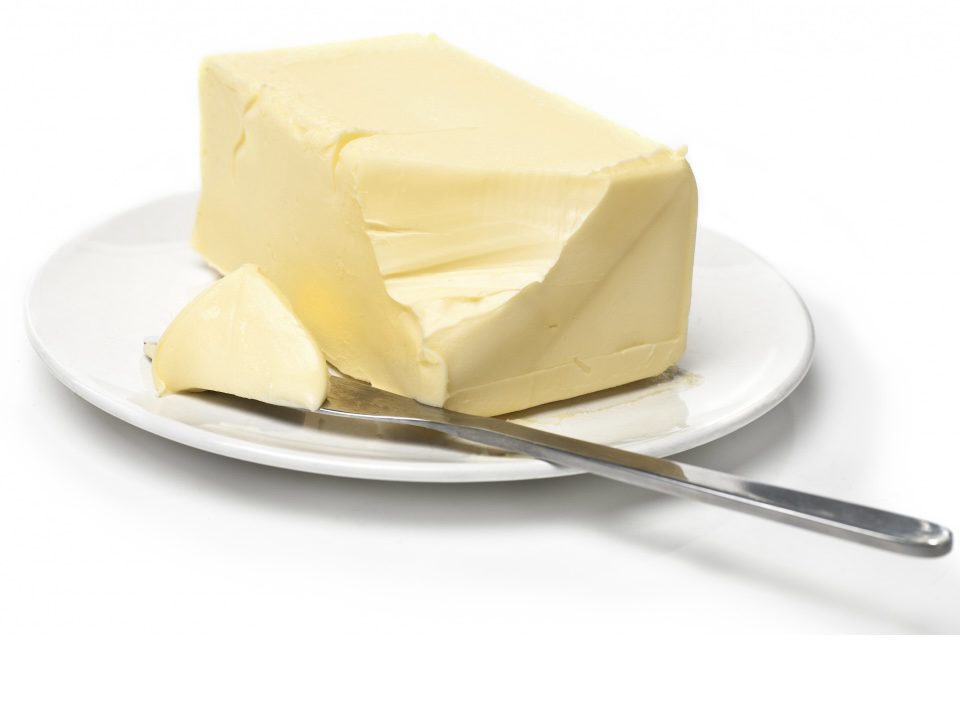 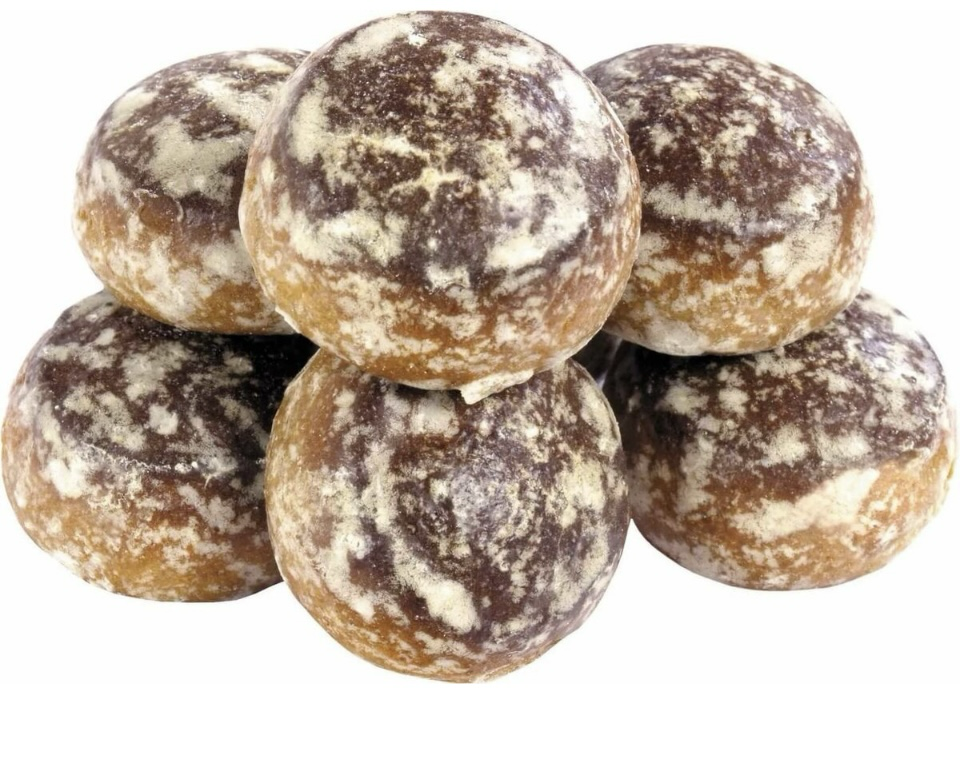